HOẠT ĐỘNG TRẢI NGHIỆM LỚP 2
Chủ đề 1 – Bài 1
NỘI QUY LỚP HỌC
1. Chuẩn bị đầy đủ sách vở, đồ dùng học tập.
2. Ngồi học ngay ngắn, ở nơi có đủ ánh sáng, không ngồi quá gần ti vi.
3. Tập trung nghe giảng, không làm việc riêng.
4. Bấm dừng video để tự suy nghĩ và và thực hiện các nhiệm vụ của bài học.
5. Chụp ảnh bài tập để lưu minh chứng đánh giá.
Bông hồng tặng cô
Trò chơi
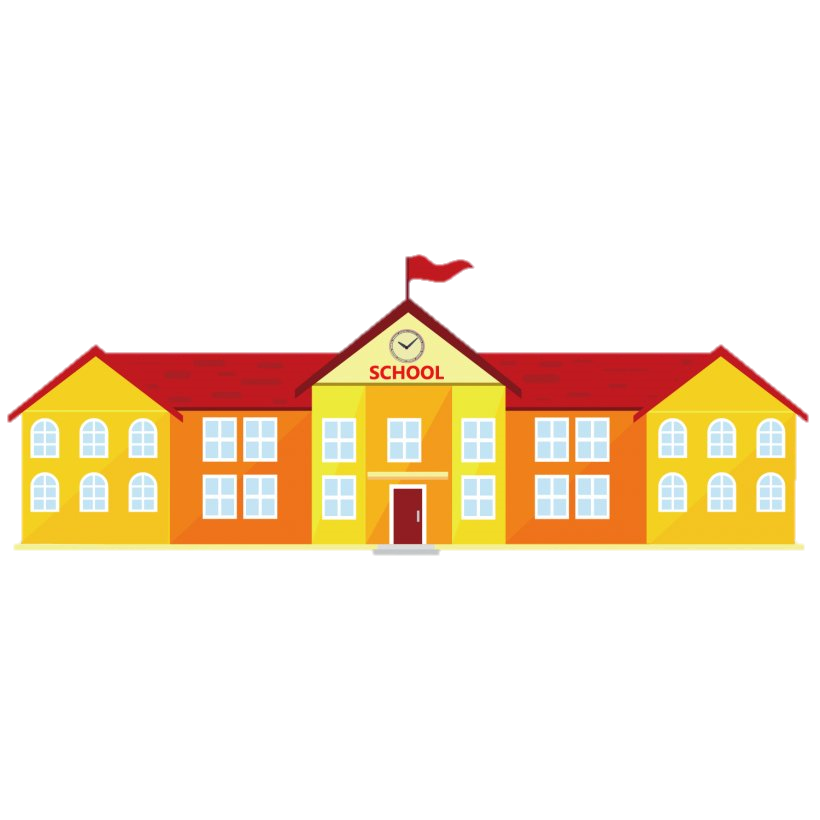 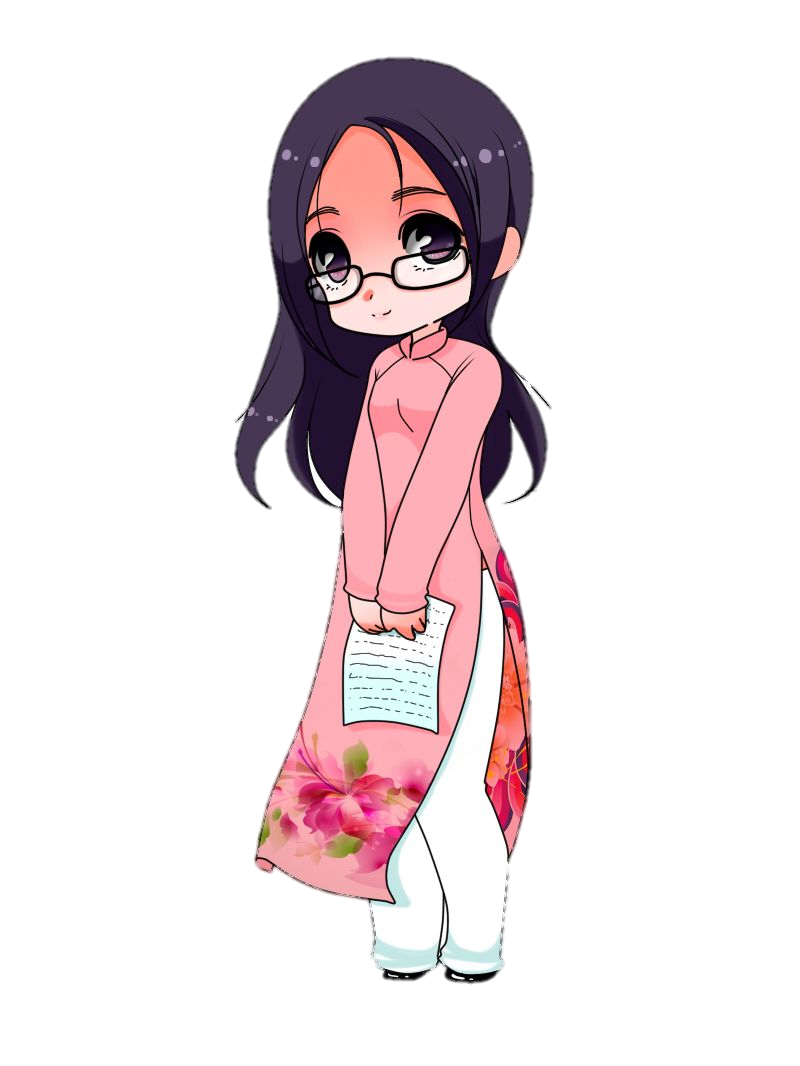 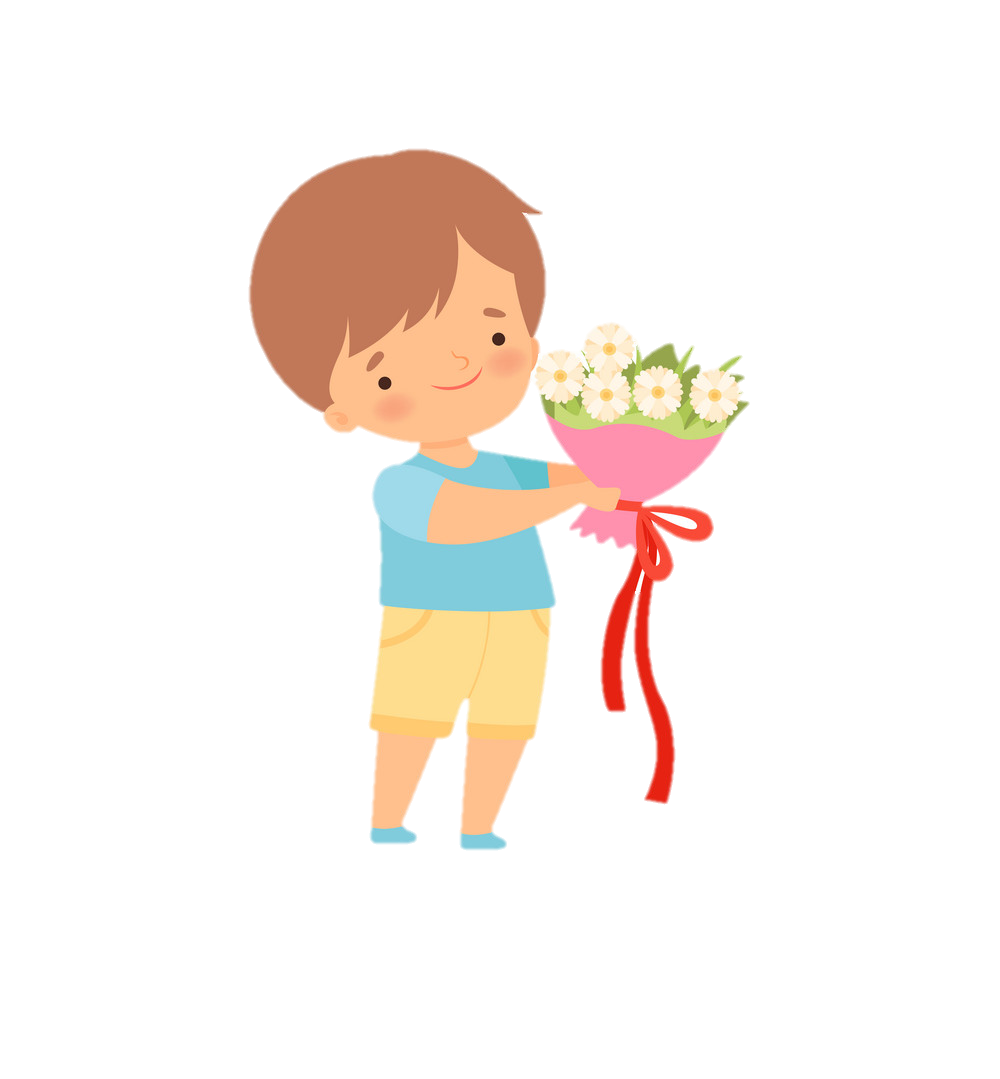 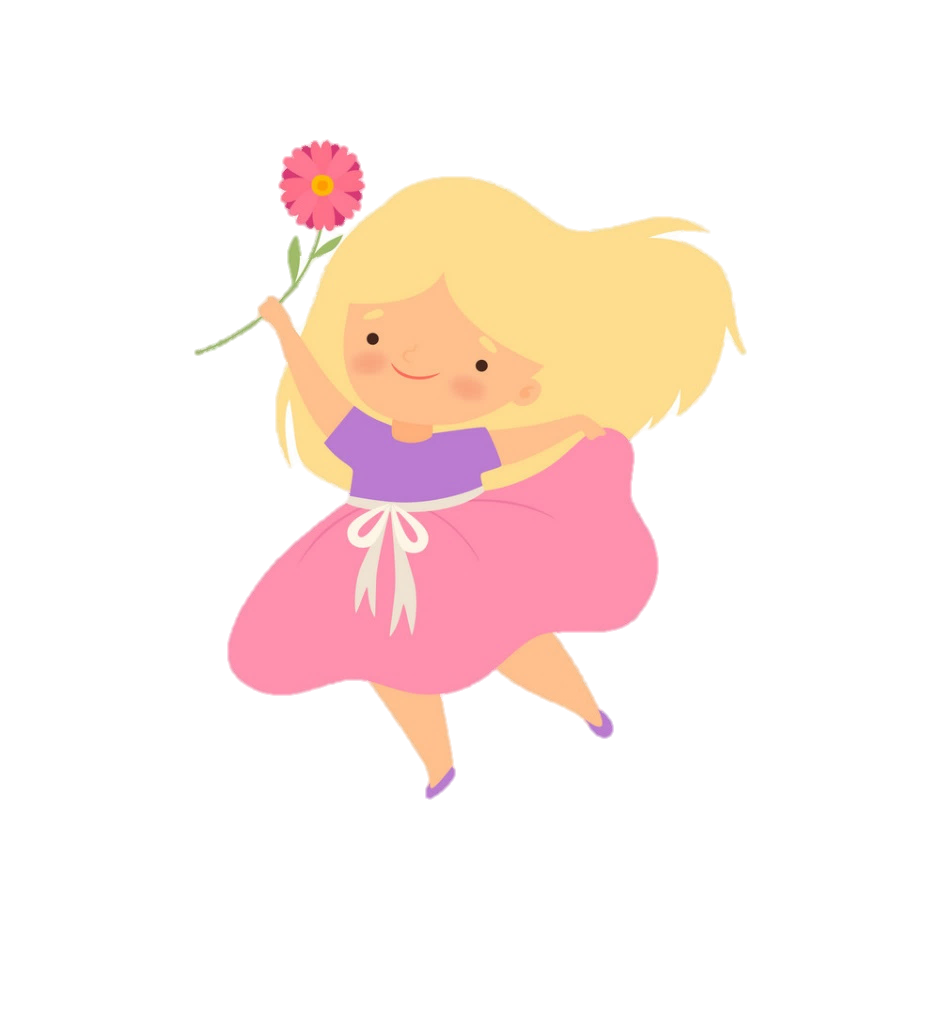 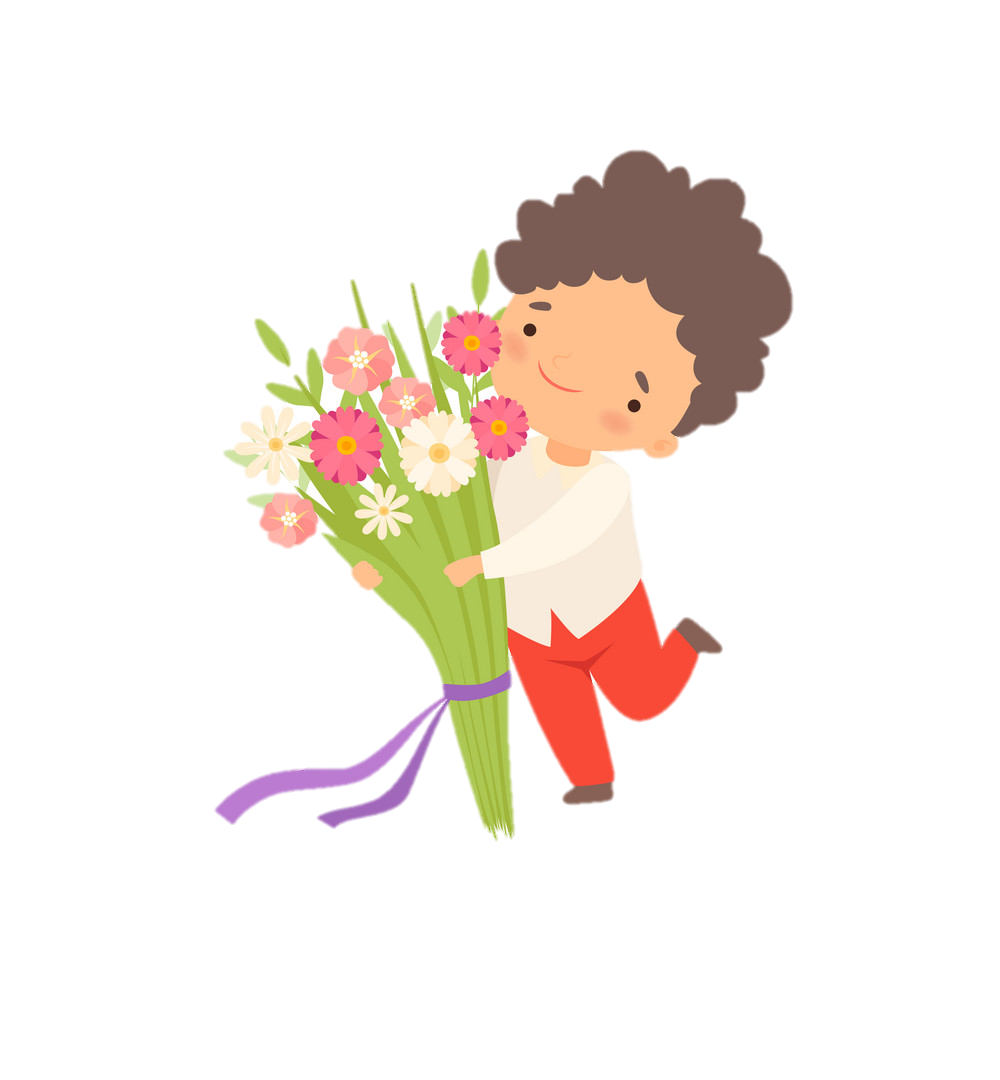 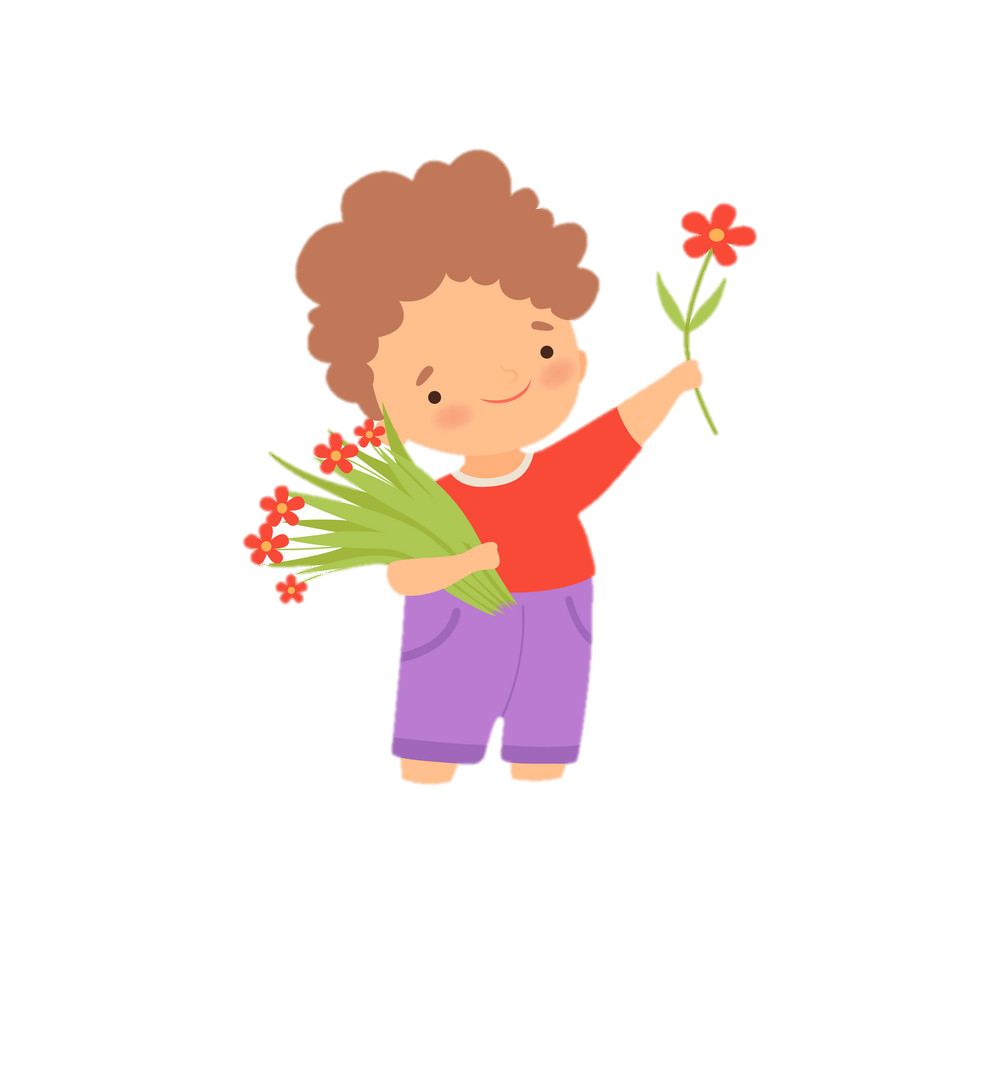 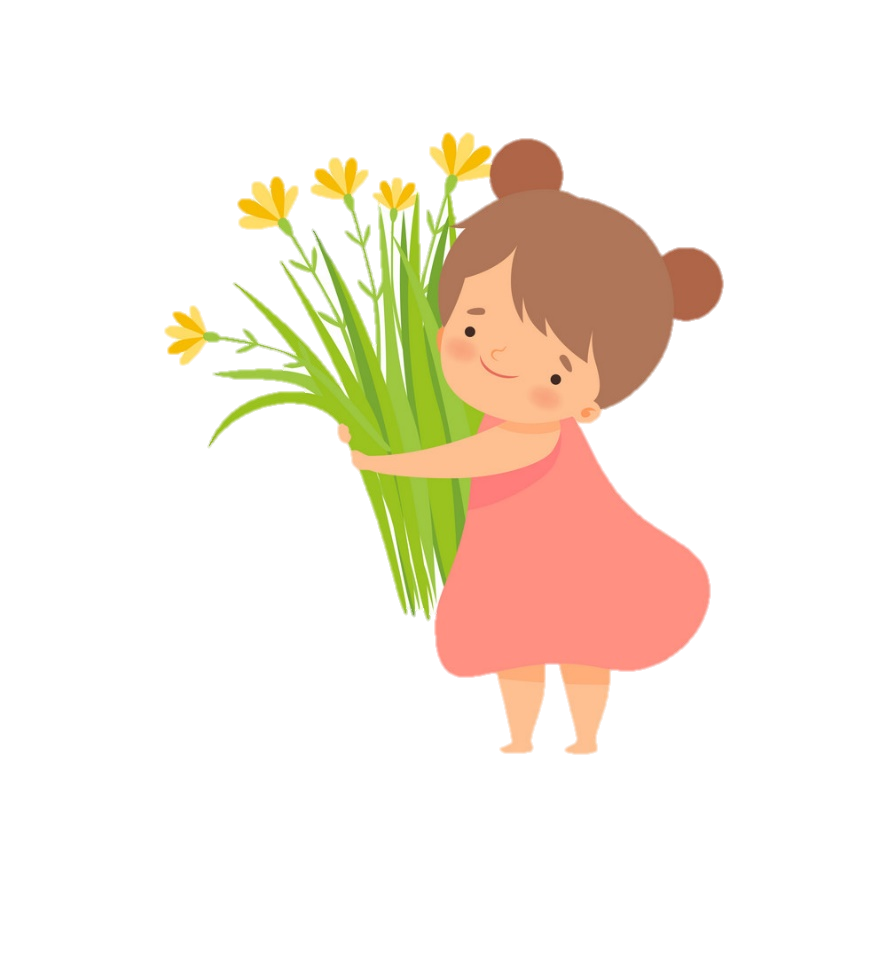 CÂU 1: Có khi cô bé sinh đôiNgây thơ mà sống cuộc đời thanh caoÁo thường chung mặc một màuBuồn vui lại khéo rủ nhau khóc cười – Là gì?
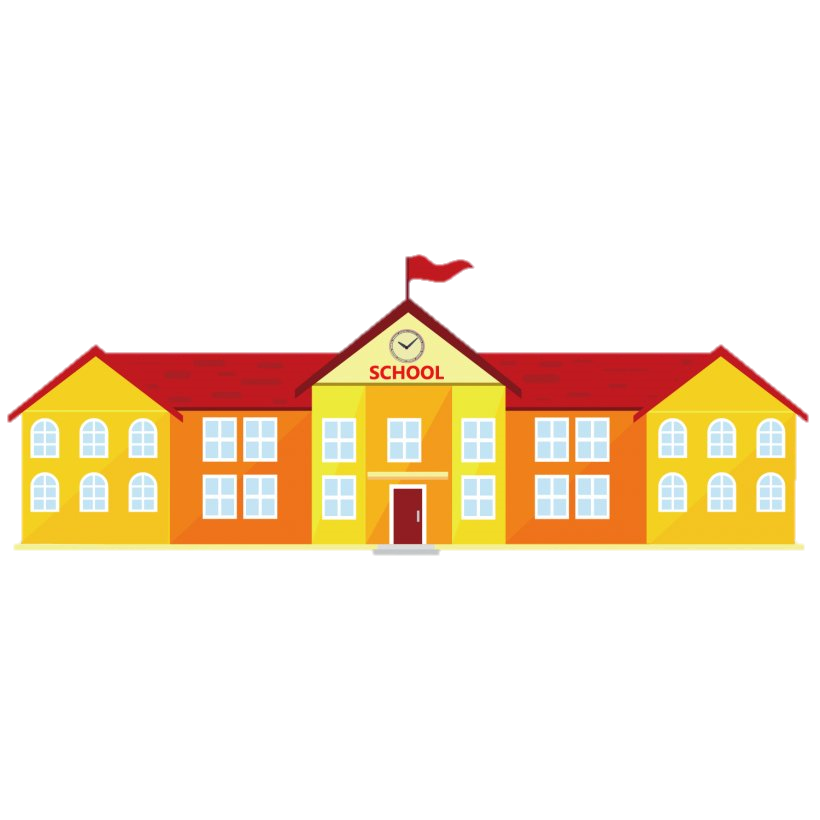 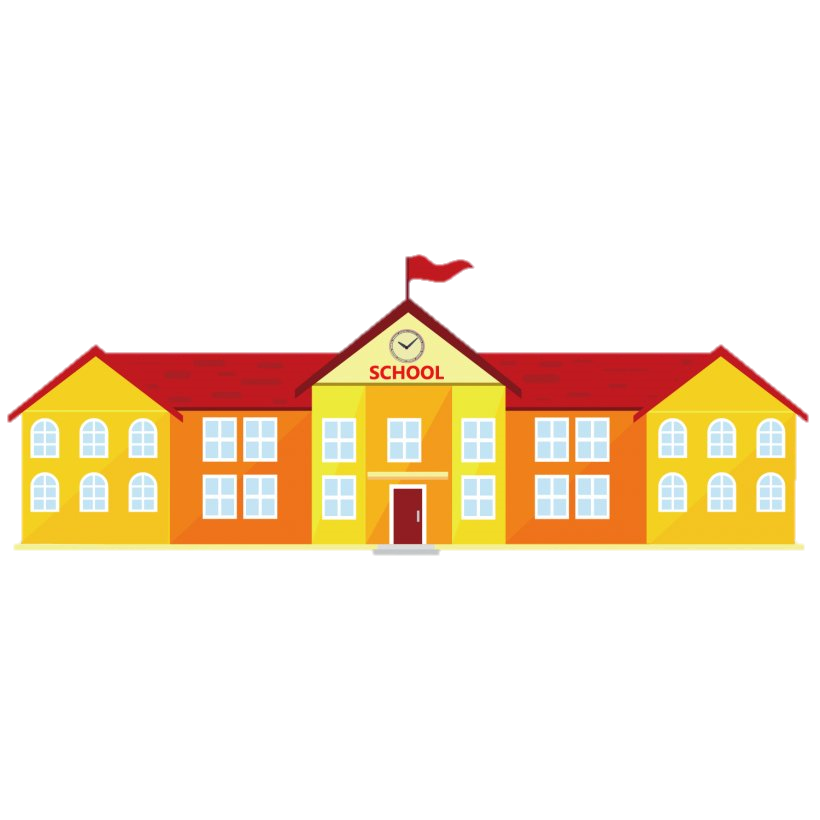 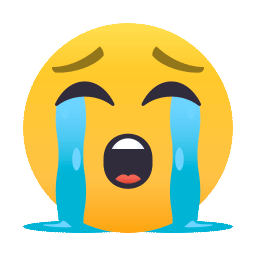 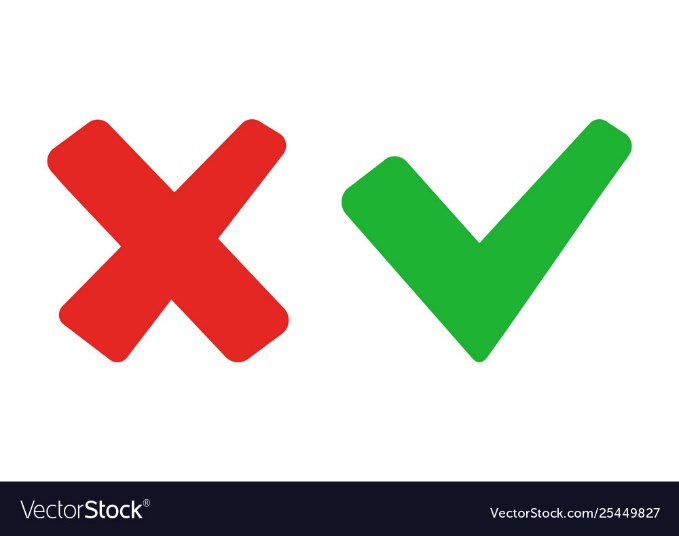 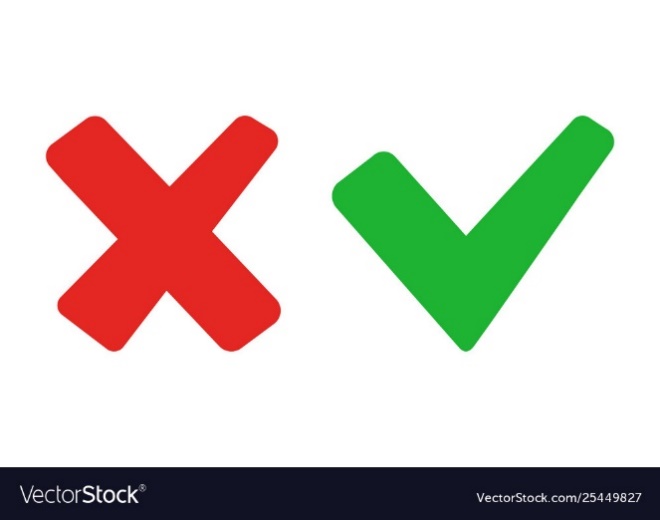 Đôi mắt
Đôi môi
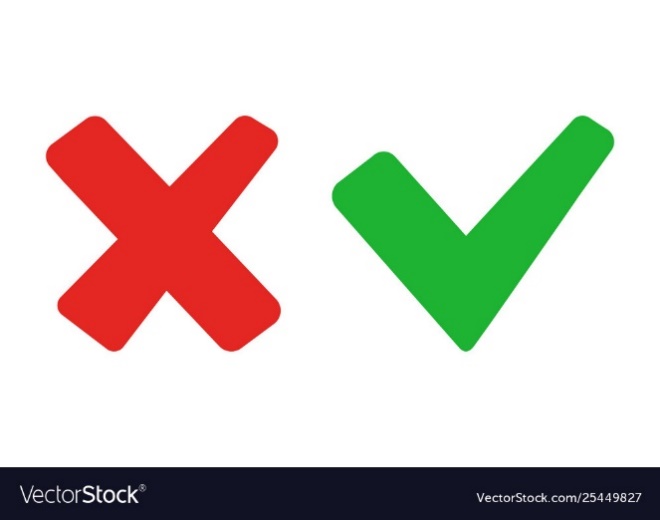 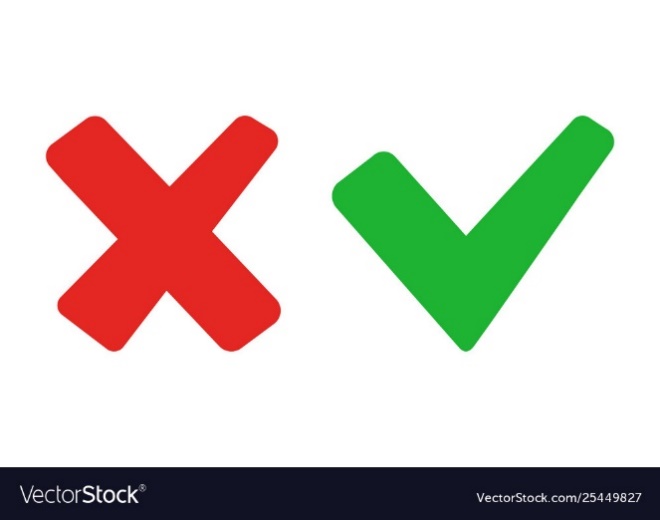 Cái tay
Cái chân
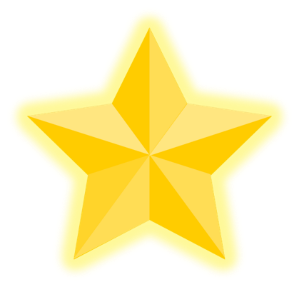 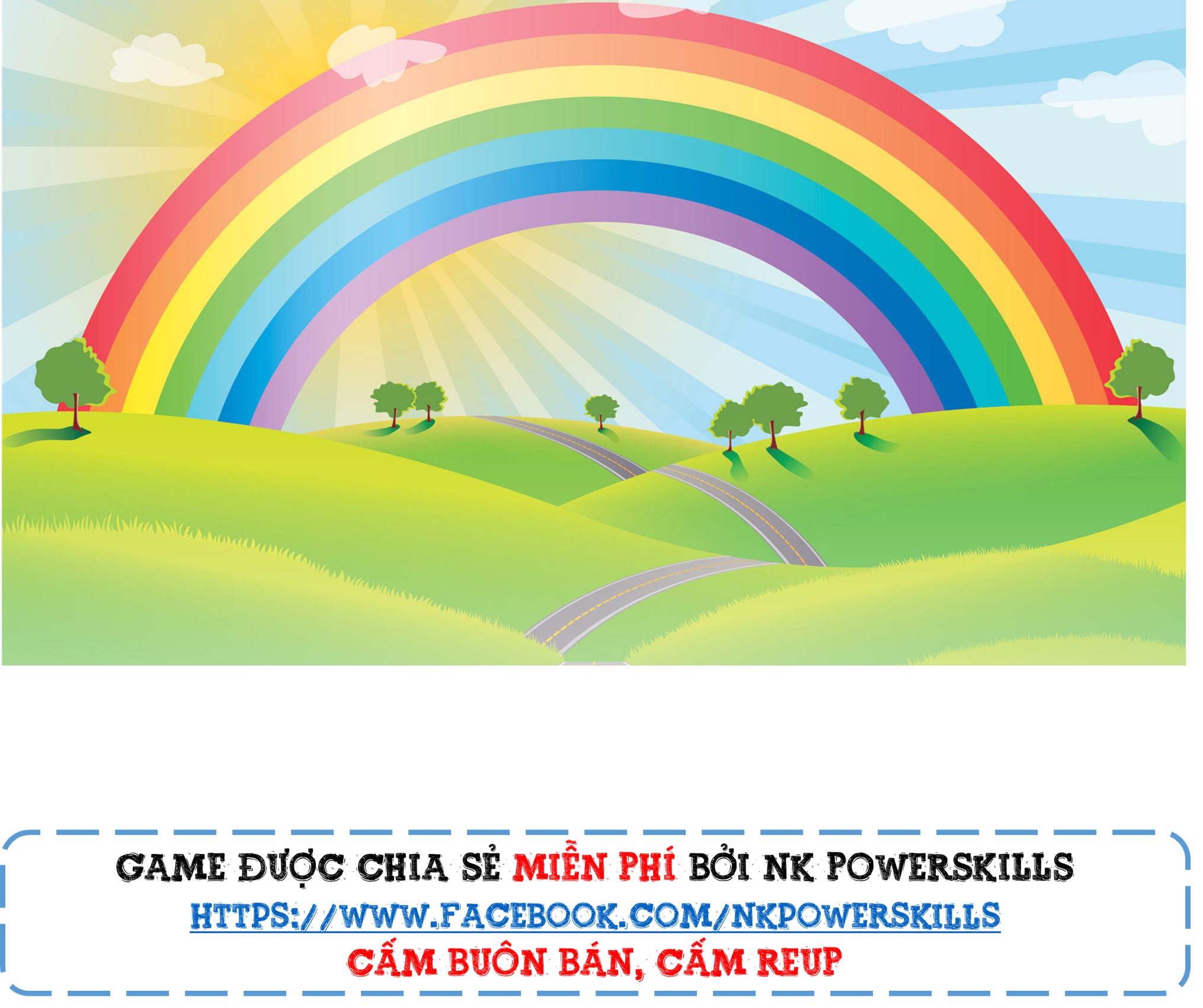 CÂU 2: Cái gì chúm chím đáng yêu
Thốt lời chào hỏi, nói nhiều điều hay?
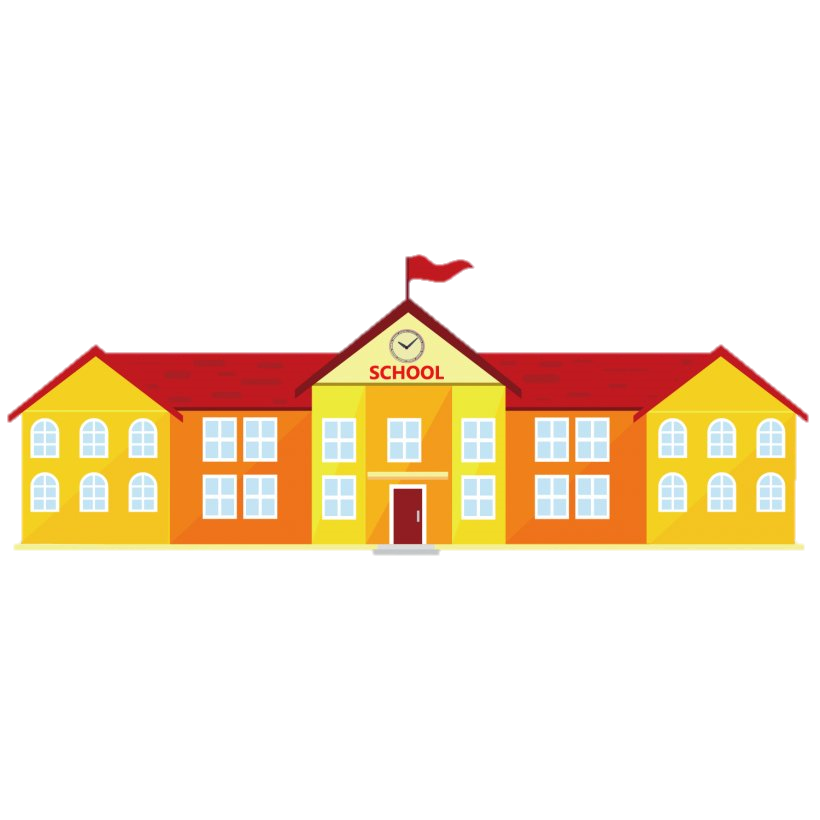 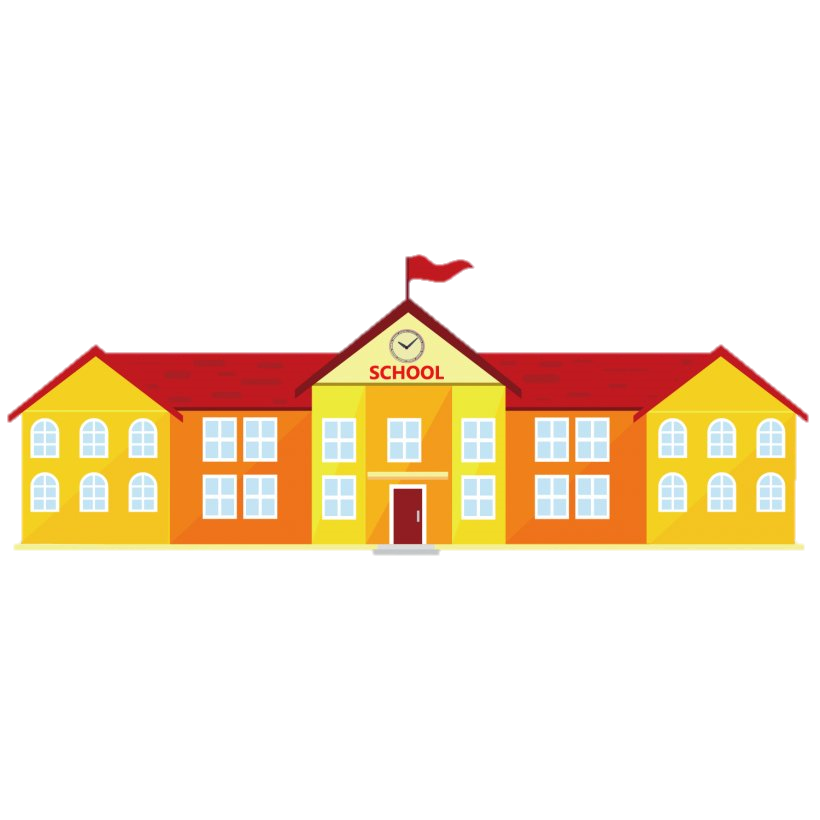 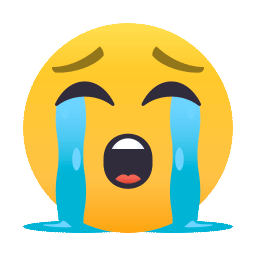 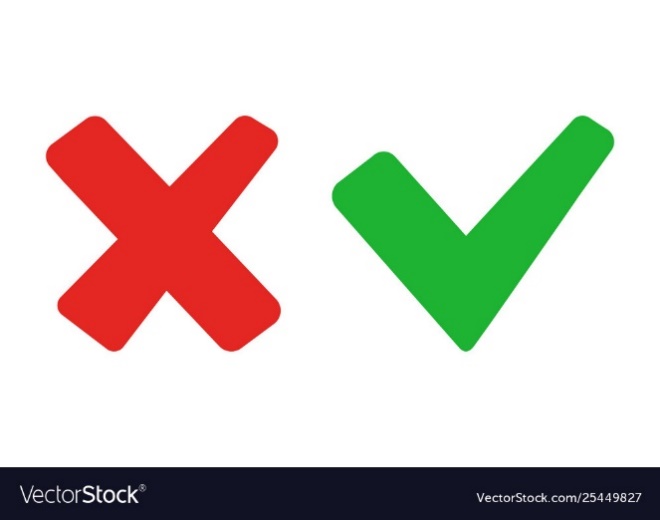 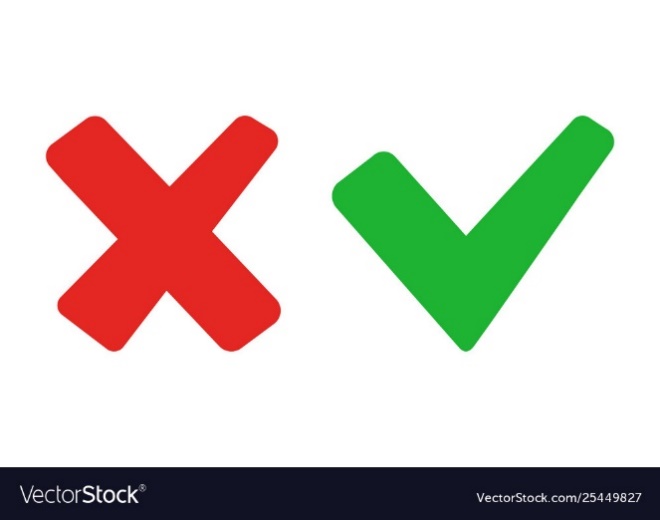 Cái tai
Cái răng
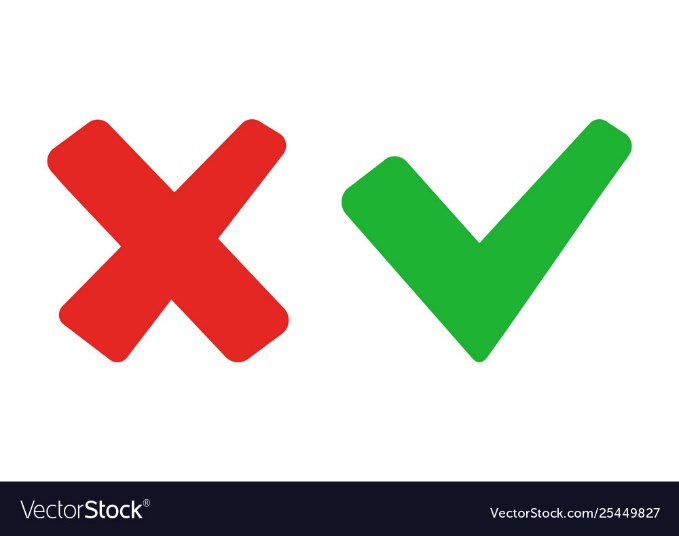 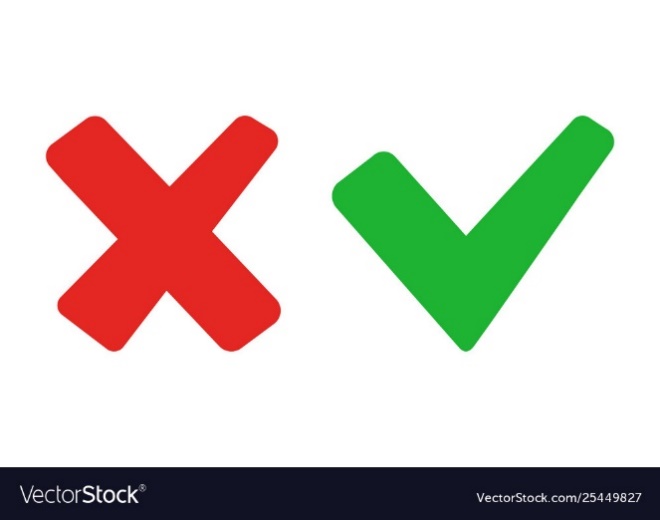 Cái miệng
Đôi mắt
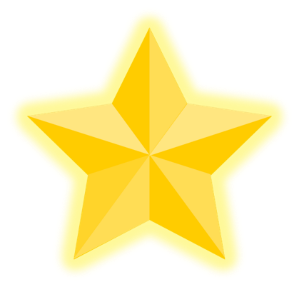 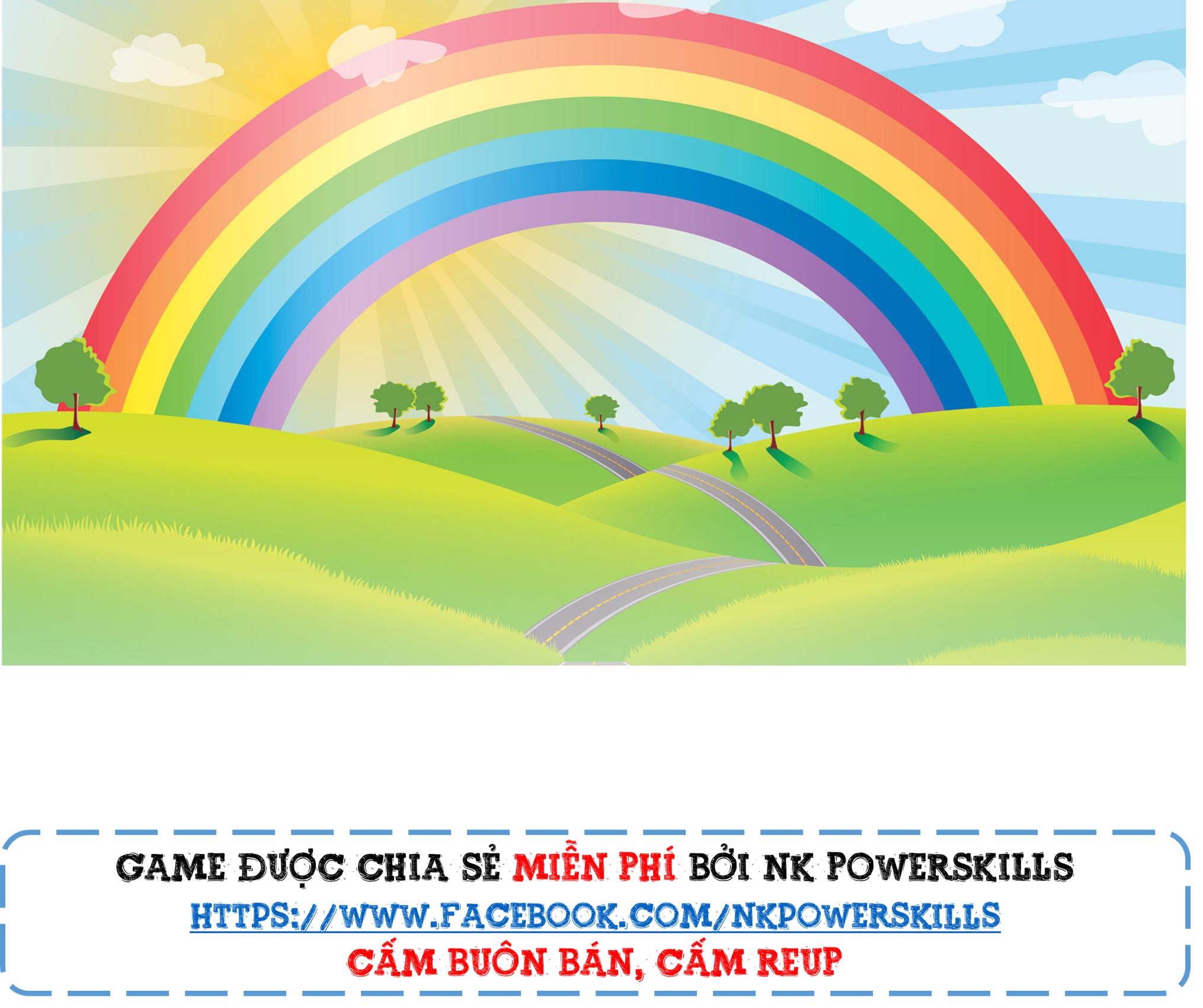 CÂU 3: Nhô cao giữa mặt một mình
Hít thở thật giỏi lại tinh ngửi mùi?
(Là gì?)
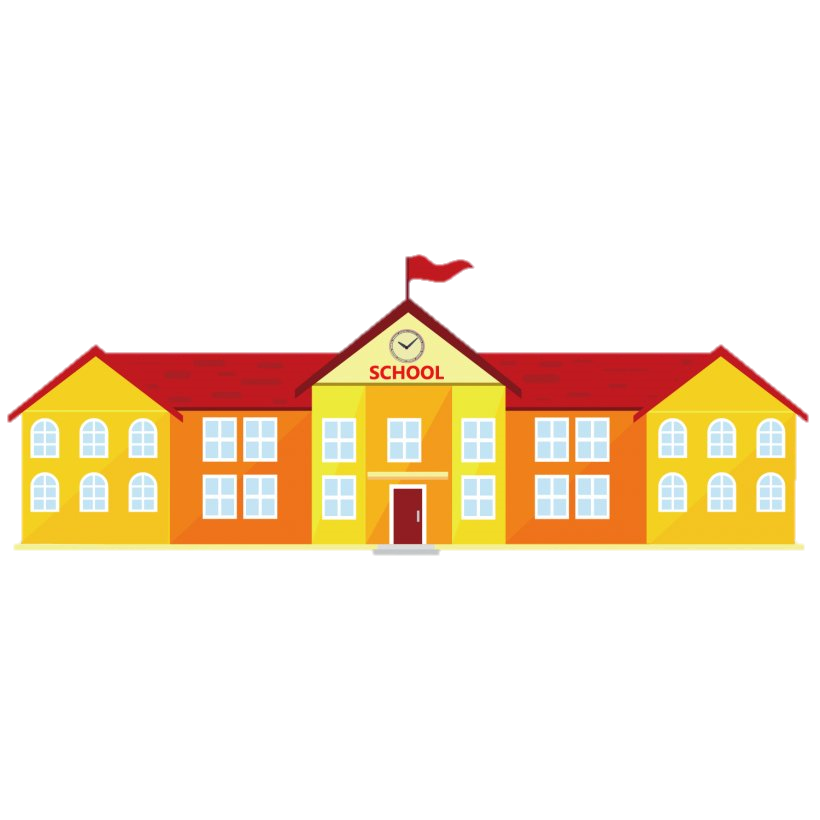 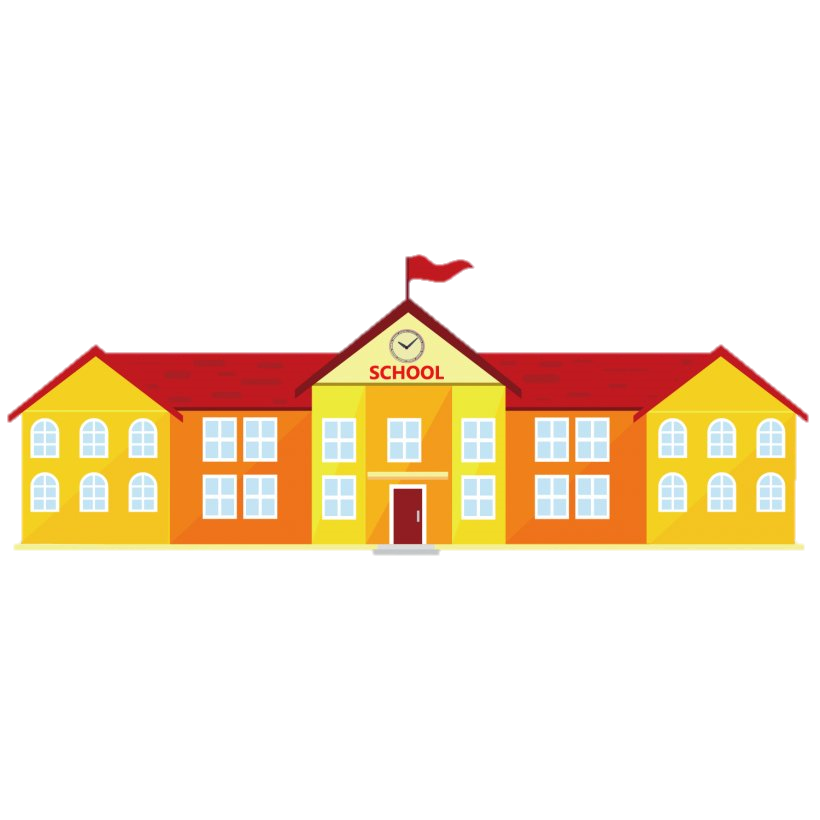 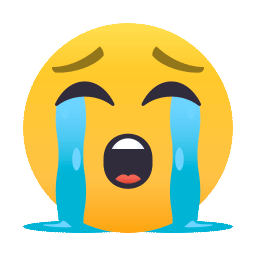 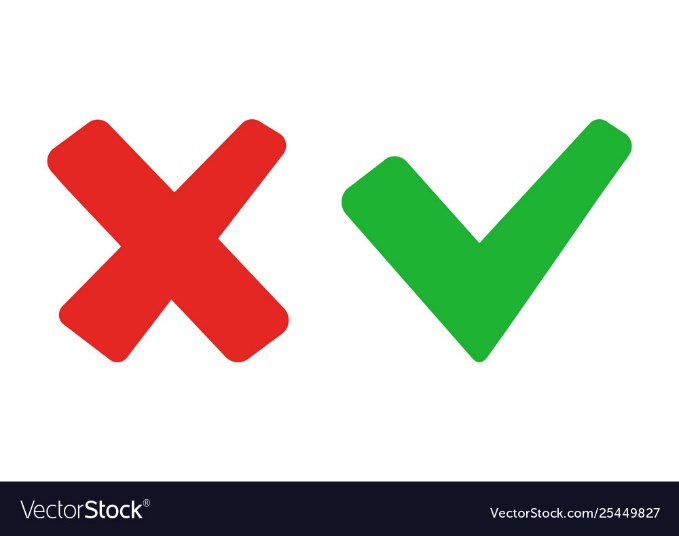 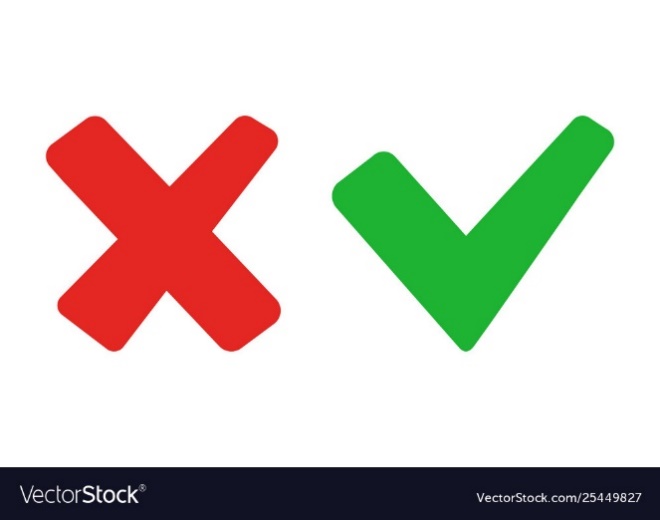 Cái mũi
Cái miệng
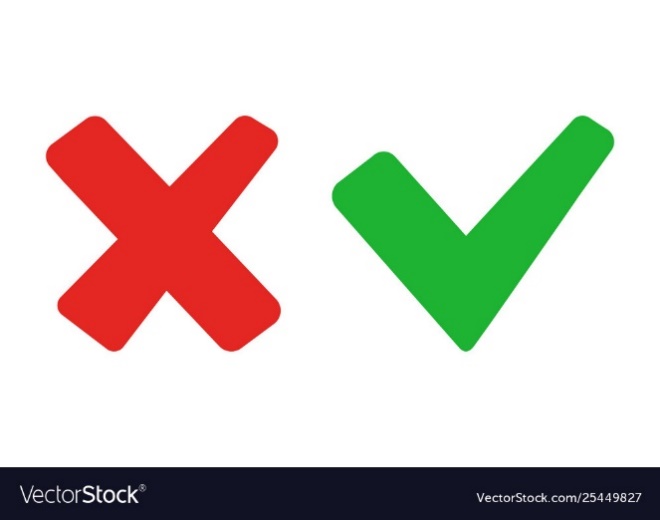 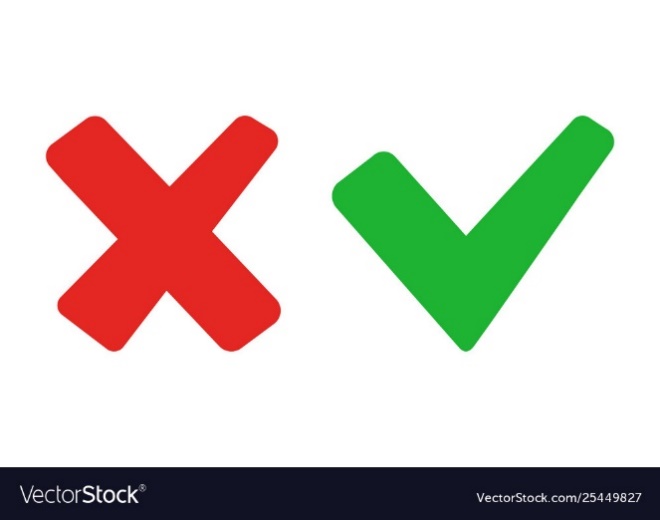 Cái tay
Cái tai
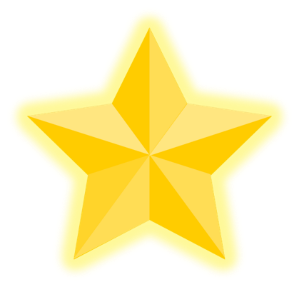 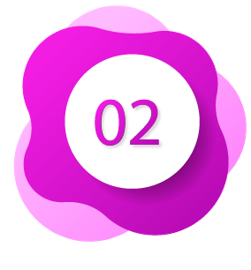 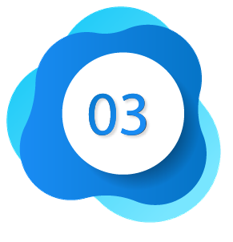 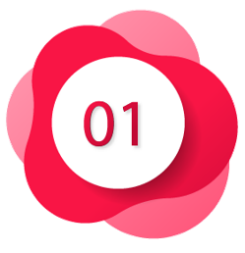 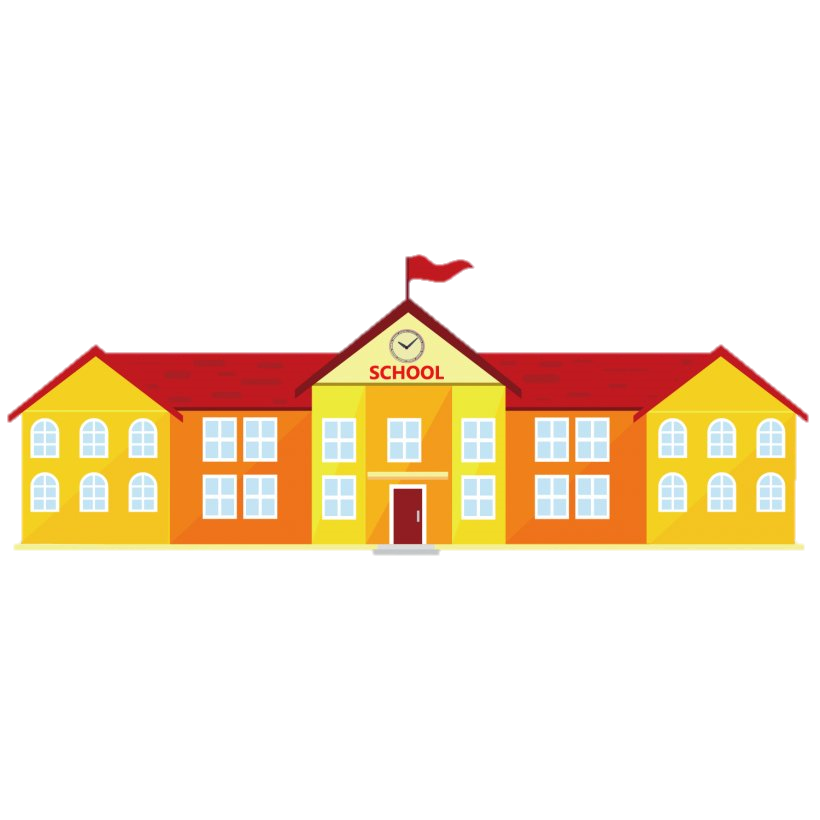 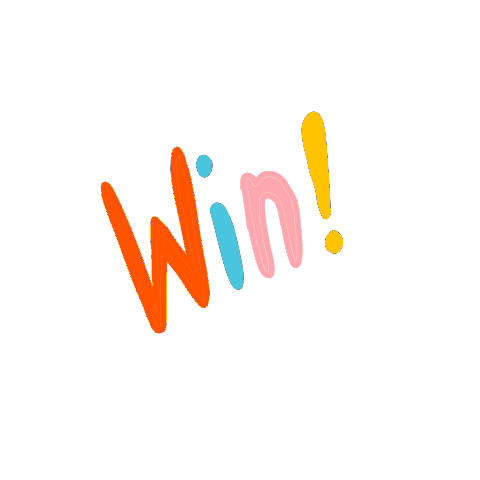 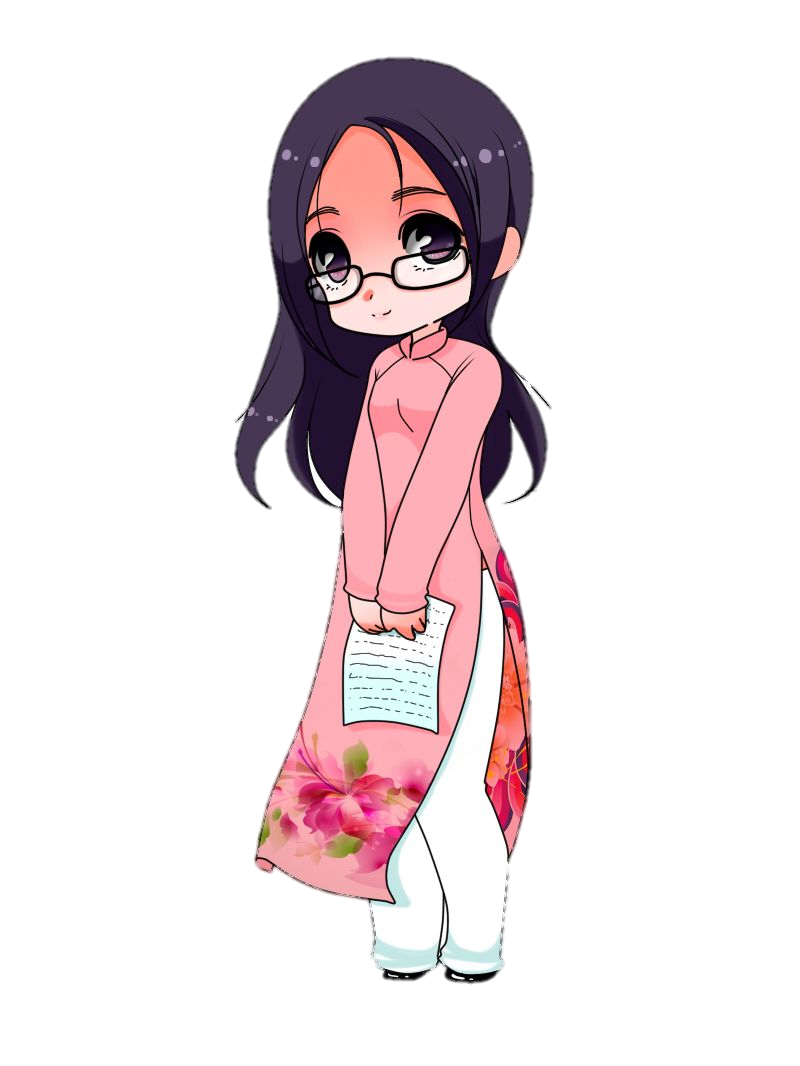 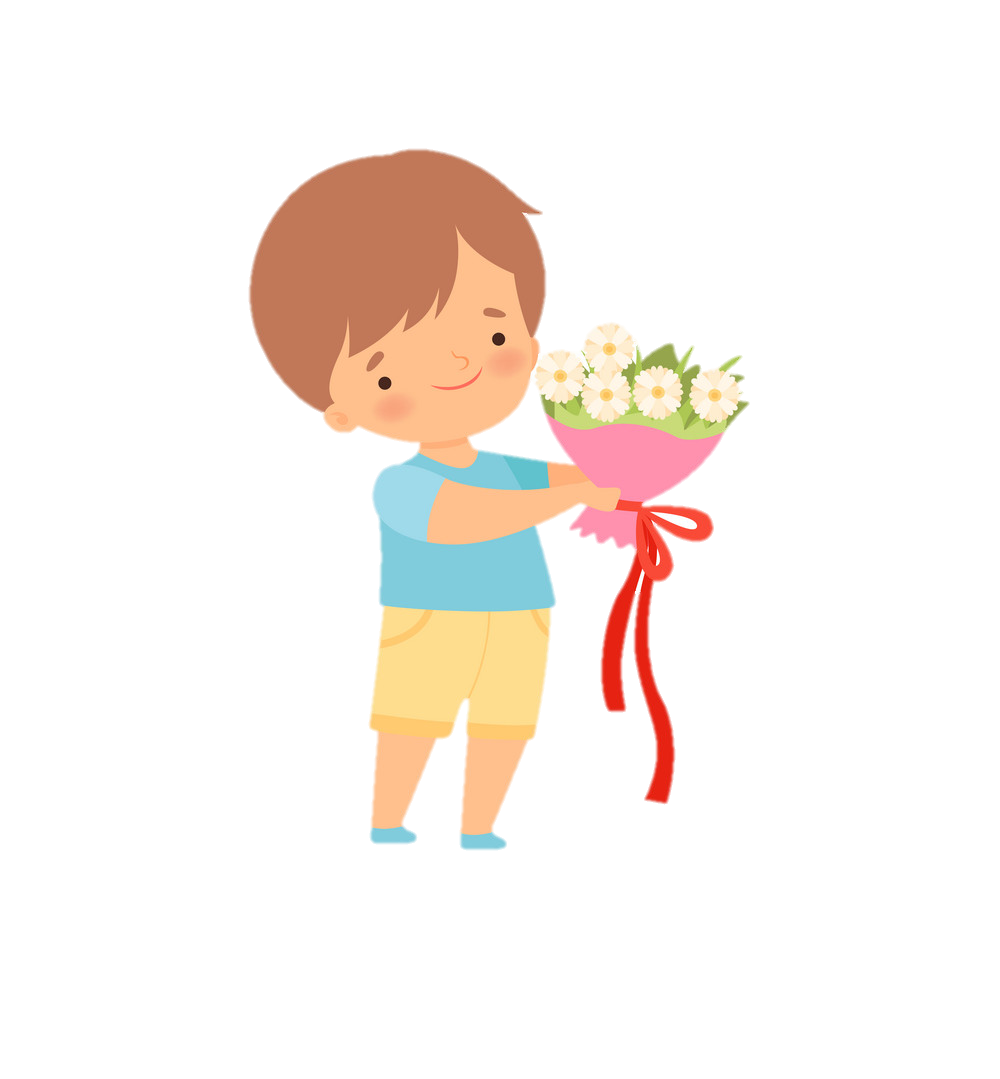 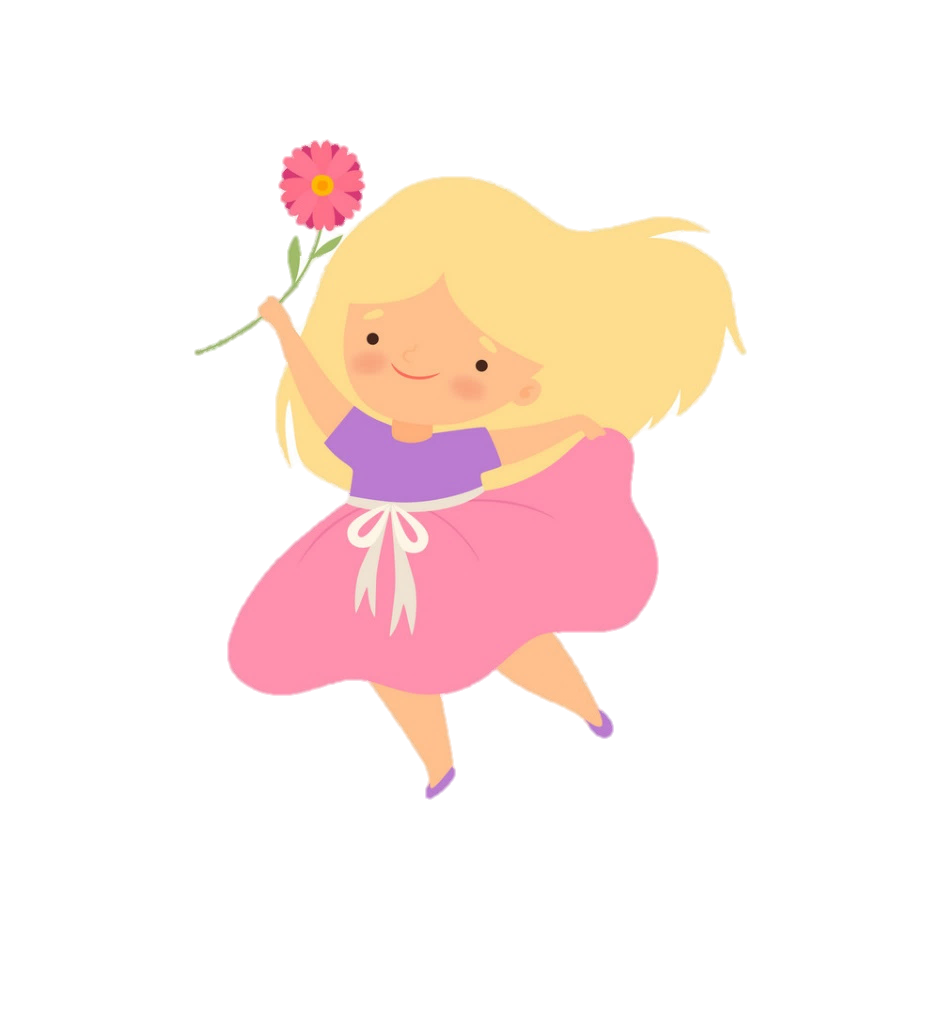 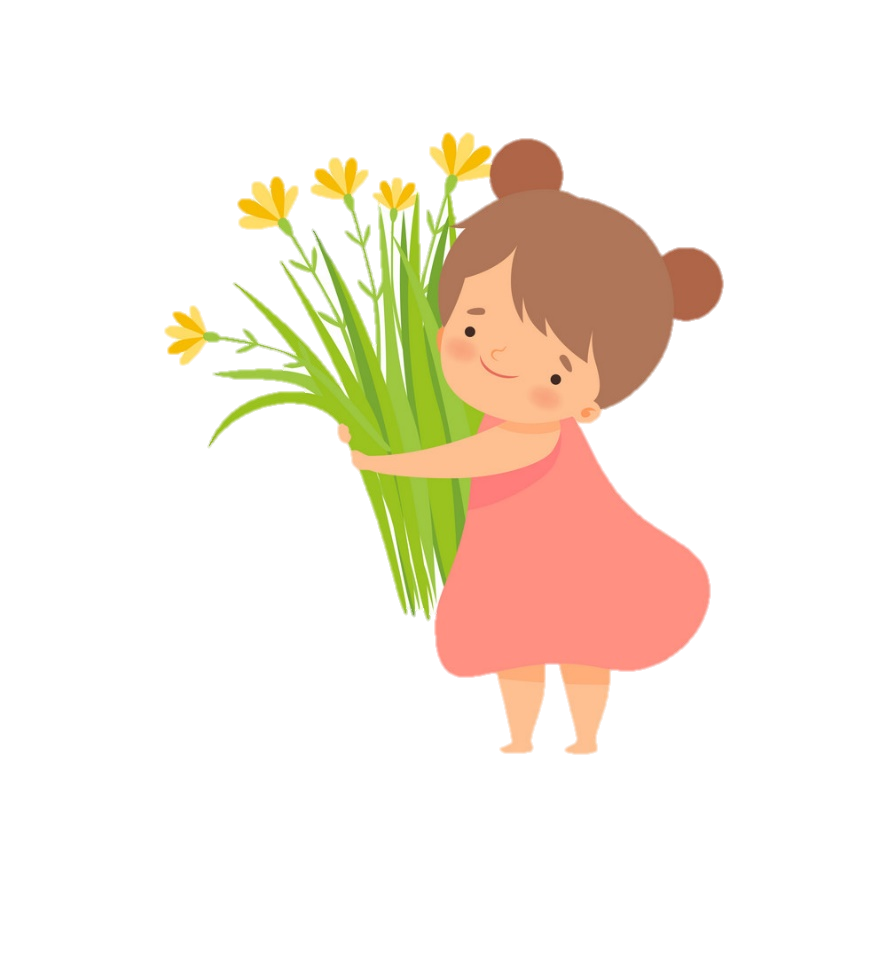 Đến bài mới
Hoạt động trải nghiệm
Chủ đề: Khám phá bản thân
Bài 1: Hình ảnh của em
Mục tiêu bài học
- Nhận diện được hình ảnh của bản thân.
   - Quan tâm và thể hiện được hình ảnh thân thiện, vui vẻ của bản thân.
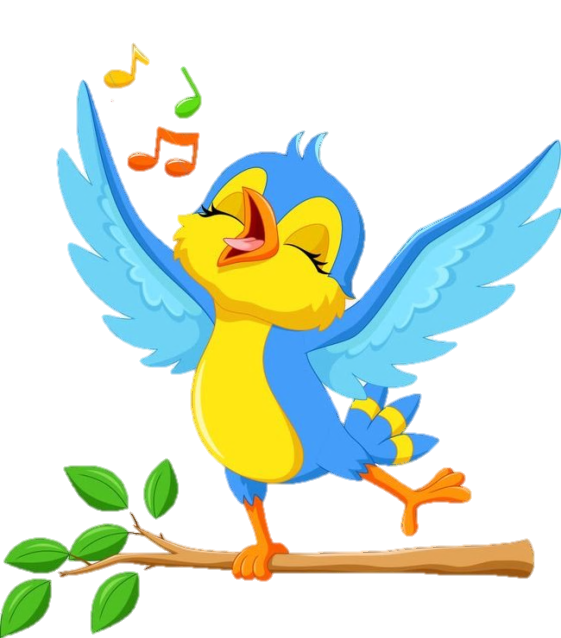 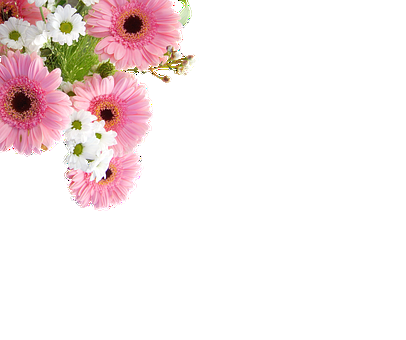 Khởi động
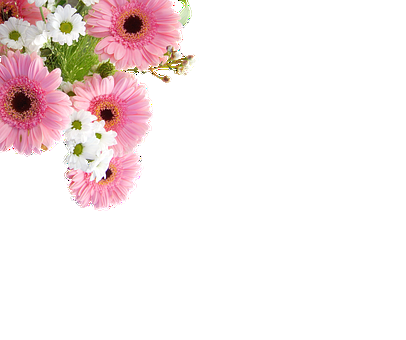 Chơi trò chơi: Máy ảnh thân thiện
Cách thức chơi:
    - Các em hãy chụp ảnh cho người thân và ngược lại.
    - Trước khi chụp nên sửa soạn quần áo, đầu tóc. Sau đó làm động tác chụp ảnh mình bằng cách đặt ngón tay trỏ và ngón tay cái ghép vào nhau thành hình vuông mô phỏng chiếc máy ảnh.
    - Mỗi lần chụp, các em hô: “Chuẩn bị! Cười! Xoạch!”.
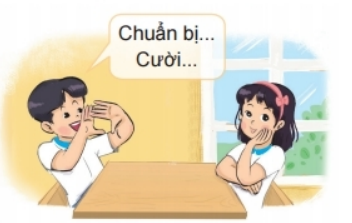 “Người mẫu ảnh”: Khi được chụp ảnh, em muốn gương mặt mình thế nào?
Nêu những biểu hiện thân thiện tươi vui của các bạn trong tranh?
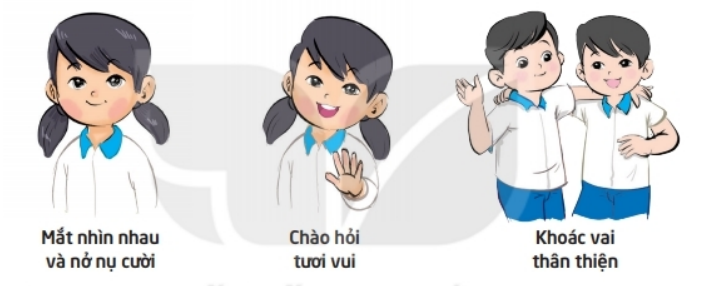 Kết luận:
 Hình ảnh tươi vui, thân thiện của mình là hình ảnh chúng ta luôn muốn lưu lại.
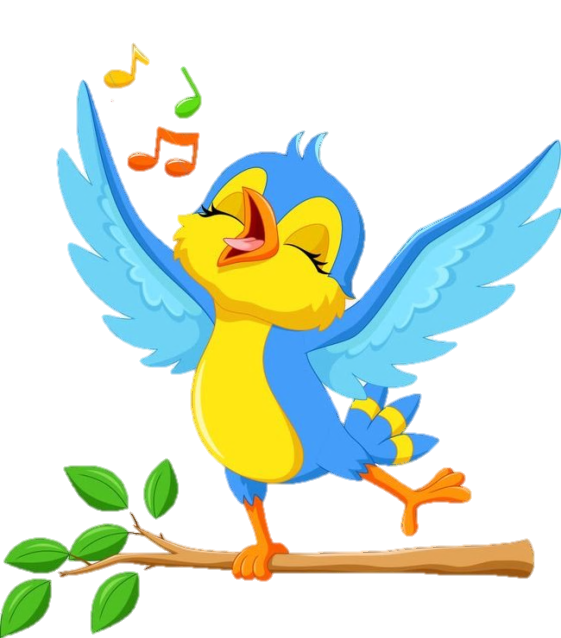 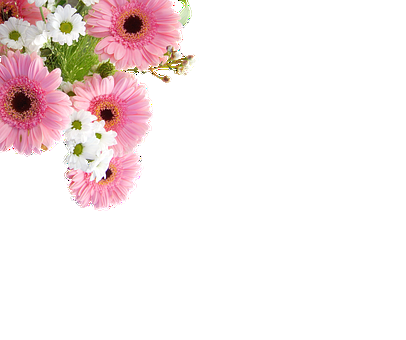 Khám phá
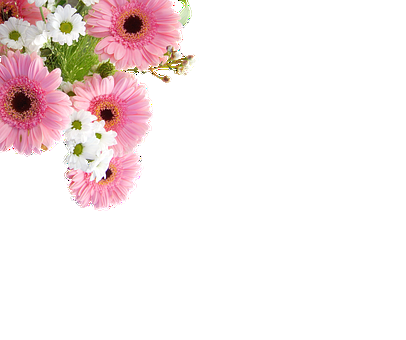 Ra đường, khi gặp hàng xóm, bạn bè, em mỉm cười hay nhăn mặt?
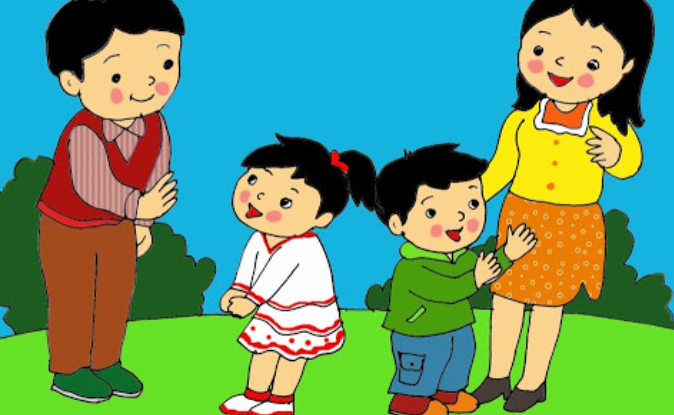 Theo các em, người vui vẻ là người thế nào, thường hay làm gì?
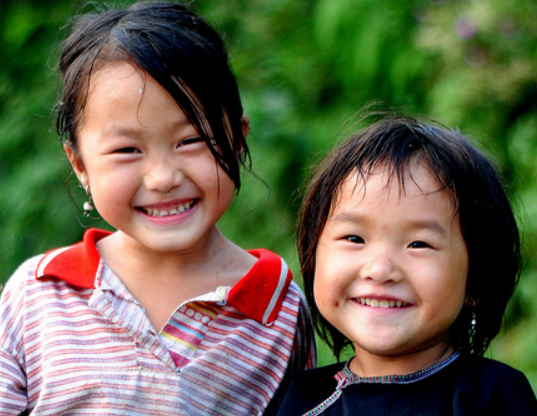 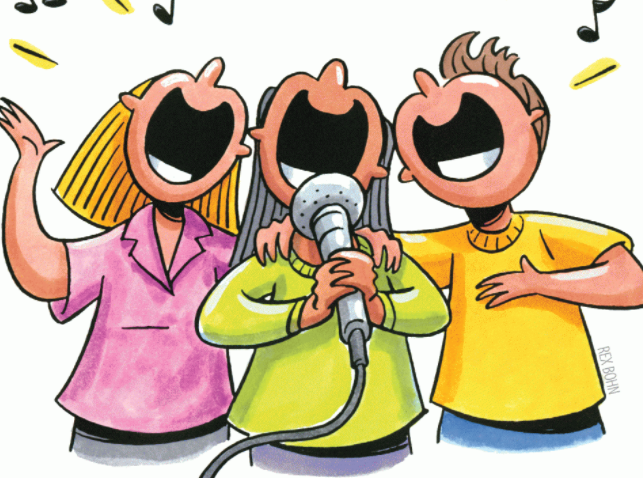 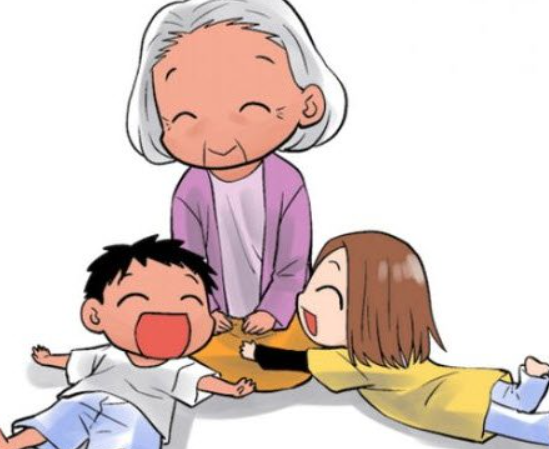 Hay hát
Hay kể chuyện vui
Hay cười
Theo các em, người thân thiện 
là người thế nào, thường hay làm gì?
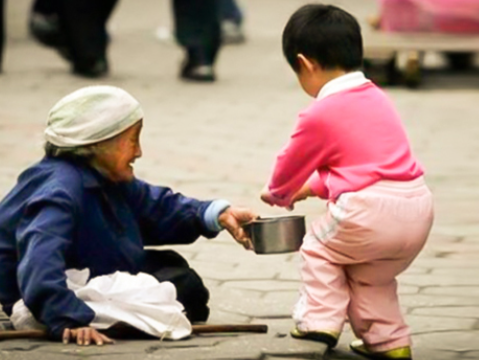 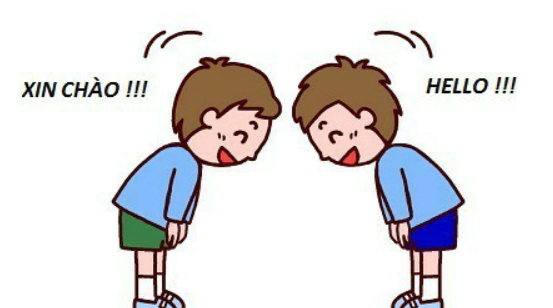 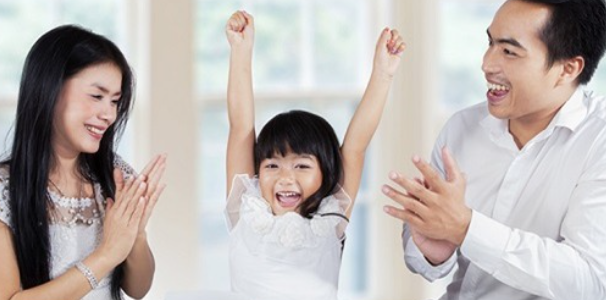 Hay chào hỏi mọi người
Hay giúp đỡ người khác
Hay khen ngợi
Kết luận:
Nếu muốn trở thành người vui vẻ và thân thiện, chúng ta có thể thử thay đổi bản thân mình.
Tấm bìa bí mật
Nếu bạn nào thấy mình đã là người vui vẻ, thân thiện, hãy vẽ hình mặt cười       . 

   Nếu bạn nào thấy mình chưa vui vẻ, thân thiện lắm, muốn thay đổi hình ảnh của mình trong mắt mọi người, hãy vẽ hình dấu cộng +.
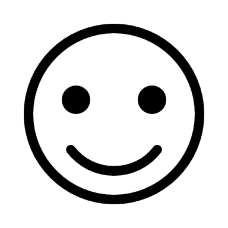 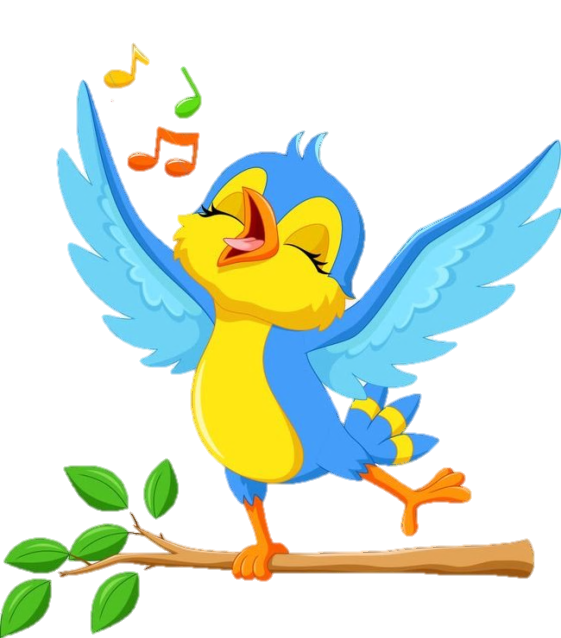 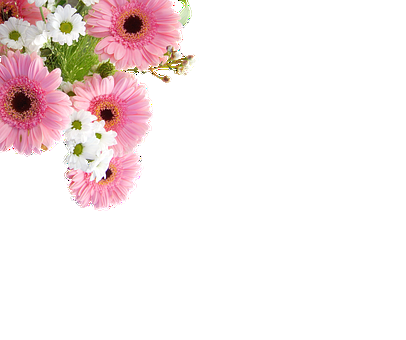 Mở rộng
Tổng kết
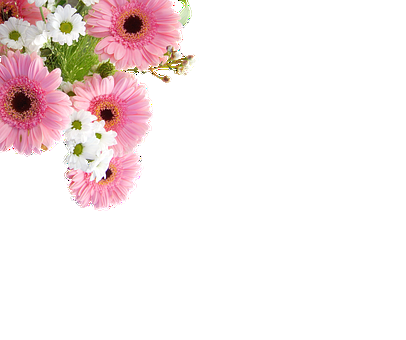 Cùng đưa ra các “bí kíp” để trở thành người tươi vui, thân thiện
Các em hãy đóng góp các “bí kíp” để thể hiện sự vui vẻ, thân thiện với mọi người xung quanh bằng cách điền vào chỗ trống trong bài 3 ở vở bài tập trang 5.
Khoác vai thân thiện 
   Nói lời tươi vui
Khoác vai thân thiện 
   Nói lời tươi vui
Mắt  nhìn ấm áp
   Miệng nở nụ cười
Mắt  nhìn ấm áp
   Miệng nở nụ cười
………
………………………
………
……………..
 Hoàn thành bài 3, trang 5 ở vở bài tập.
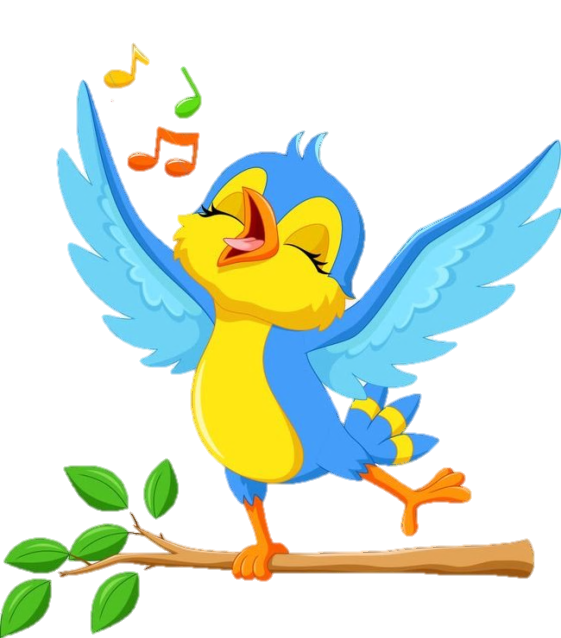 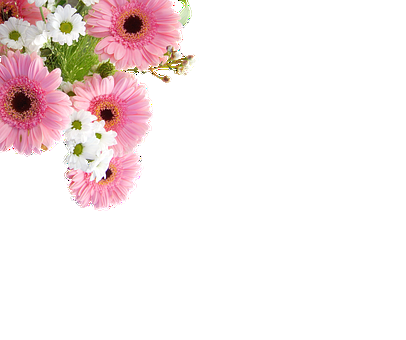 Hoạt động sau bài học
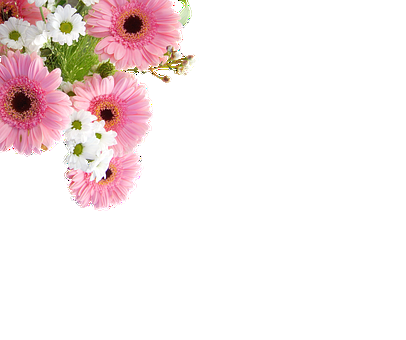 Em hãy cùng bố mẹ ngắm lại cuốn album ảnh 
của gia đình để tìm những tấm ảnh vui vẻ
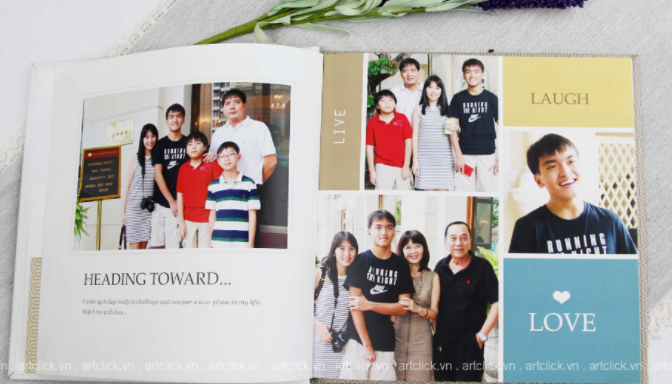